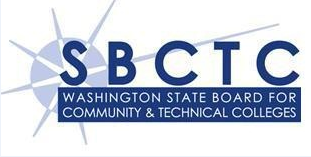 Global Solution – BPA WorkshopsFoundation Proposal Review and Adoption
May 2, 2013
Thursday
1
Agenda
Welcome
Finance (FSCM)
Person Structure (HCM)
Bio-Demo Data
Search/Match
Closing
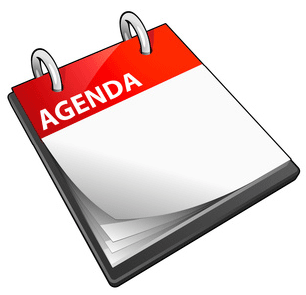 2
Morning Introductions
SBCTC
Cindy Schaffer - Finance Team Lead
Lisa Wolcott – Finance Team
Ciber
Jerry Bitter - Finance Team Lead
Art Flower - Finance Team
Michael Holder - Finance Team
Atul Sharma - Finance Team
3
Useful Terminology - FSCM
PeopleSoft Finance Terminology
Chartfield
Chartblock
Required Chartfield
Optional Chartfield
Business Unit
Global/Local Controls
Tree
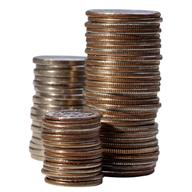 4
FSCM to PeopleSoft Mapping
5
PeopleSoft Delivered Chartfields
Business Unit
General Ledger Business Unit.  Typically this is established for each legal entity.  This field is required for all transactions in PeopleSoft, and is usually automatically defaulted.
Operating Unit
Used to identify a plant, office, physical location, branch, building, store, hospital, operations center, or geographic location. 
Usually related to responsibility reporting.
6
PeopleSoft Delivered Chartfields
Account
Classifies the nature of the transaction. This field is required.  Represents assets, liabilities and fund equity, as well as revenue and expense codes.
Alternate Account
Classifies the nature of a transaction for regulatory authorities. Often used for statutory accounting.
7
PeopleSoft Delivered Chartfields
Fund Code
The primary structural unit for College fund accounting.
Department
Tracks information according to a divisional breakdown of the organization. Also indicates the responsible manager for the organizational unit.
8
PeopleSoft Delivered Chartfields
Class Field
At SBCTC, targeted for NACUBO transaction category which is the legacy Program field.  Used on expense transactions.
Program Code
Can be used to identify groups of related activities, cost centers, revenue centers, responsibility centers and academic programs.
9
PeopleSoft Delivered Chartfields
PC Business Unit
Associated with Projects module.  Use as an operational subset of an organization to organize project activity independently of the constraints of the standard accounting procedures for the financial posting and reporting of the organization.
Project ID
Sponsored Programs or Capital Projects code.
10
PeopleSoft Delivered Chartfields
Activity
Associated with the Projects module. Activities are the specific tasks that make up a Project.
Chartfield1
Generic expansion Chartfield is targeted for meeting District or Campus local requirements.
11
PeopleSoft Delivered Chartfields
Affiliate
Used to map transactions between business units when using a single inter-unit Account.
Fund Affiliate
Used to correlate transactions between Funds when using a single intra-unit Account.
Operating Unit Affiliate
Used to correlate transactions between operating units when using a single intra-unit Account.
12
PeopleSoft Delivered Chartfields
Budget Reference
Can be used to identify distinct budget periods associated with a Project.  At SBCTC, we are considering this field for possible use as a Cost Share identifier.
Statistics Code
Used to define statistical data, such as number of staff or square footage of space.  Statistical Accounting only.
13
PeopleSoft Delivered Chartfields
Unused fields – subject to reassessment
Product – manufacturing product
Chartfield2 – generic expansion chartfield
Chartfield3 – generic expansion chartfield
Source Type – Projects transaction source
Category – Projects cost category
Subcategory – Projects cost sub-category
14
PeopleSoft Delivered Chartfields
Potential Use Fields – dependent upon module configuration
Book Code
Identifies subsets of ledger rows to segregate and maintain in the same ledger, various accounting, recording and reporting requirements for transactions in different accounting environments.
Adjustment Type
Used to define Adjustment Types associated with varying accounting treatments of prior period adjustments.
15
Financial Structure
16
Department Rollup Tree
17
Financial Transaction Flow
18
Questions & Opportunities
19
Person Structure
Person Foundation
Person Attributes
Actions that create a Person
Person Types
Employee
Person of Interest (POI)
Contingent Worker (CWR)
Empl ID Concept
Bio-Demo Data
Search/Match
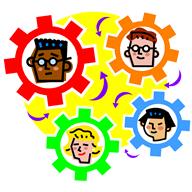 20
Person Structure - Afternoon Introductions:
SBCTC
Kim Wasierski  SBCTC – Financial Aid Lead

Ciber
Eric Davis  Ciber – Time & Labor Lead
Connie Curd  Ciber – HCM Benefits Lead
Judith Sternberg – CS Financial Aid Lead
21
Person Structure
Person Foundation
Person Attributes
Actions that create a Person
Person Types
Employee
Person of Interest (POI)
Contingent Worker (CWR)
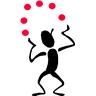 22
Person Structure
Empl ID Concept in Campus Solutions (CS)
Uniqueness
Empl ID is a key element for:
Student
Parent / Relationship
Staff
Faculty
Alumni
Current system can have multiple SIDs
23
[Speaker Notes: In PS, the Emplid is unique for a person. The goal is to avoid duplicates at all costs. CS uses Emplid as a key element and not just for students – parents of PLUS loans, staff, faculty, etc.
In the current system, a student can have multiple Student IDs (SID) if they attended multiple schools.]
Bio-Demo Data
Address Type
Name Type
Name Prefix
Name Suffix
Citizenship Status
Email Address Type
Phone Type
Ethnic Group
School Type
Relationships
Accommodation Type
Residency
24
[Speaker Notes: Reference Spreadsheet:
Address Type
Name Type
Name Prefix
Name Suffix
Citizenship Status
Email Address Type
Phone Type
Ethnic Group
School Type
Relationships
Accommodation Types
Residency – Setup SACR > Product Related > Campus Community > Define Campus Community > Setup > Residency Table]
Bio-Demo Data
Self Service Student Center Setup:
What bio-demo types should be displayed in self service? Which bio-demo types will the student be able to change?

Options:
2 Address Types
1 Phone Type
1 Email Type
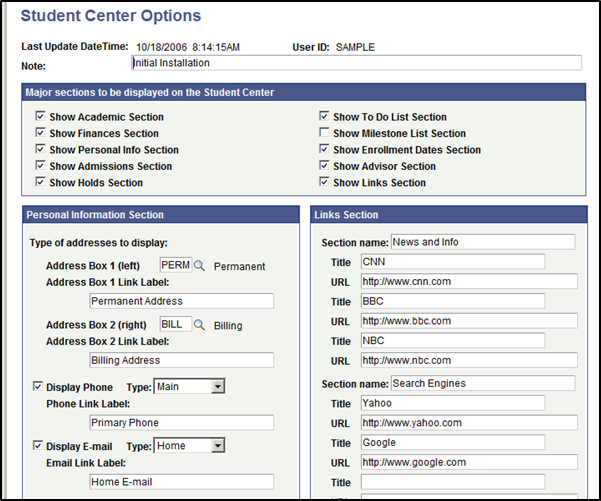 25
[Speaker Notes: Setup SACR > Common Definitions > Self Service > Student Center
There are only 2 address types, 1 phone type and 1 email type.
It is important to know which types the student will have access to update. Some areas will not use self entered data.]
Bio-Demo Data
Address Type Setup







Type Control
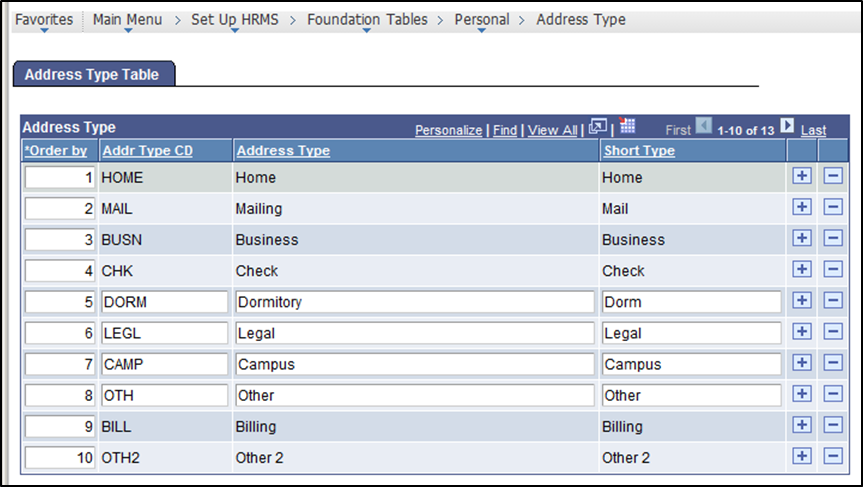 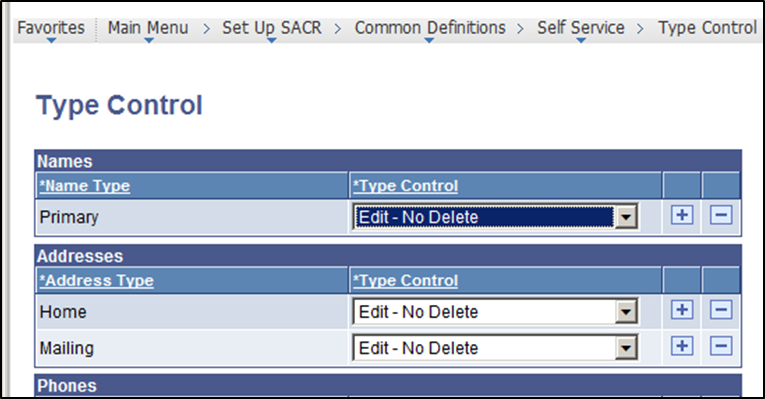 26
[Speaker Notes: Address Type – Setup HRMS > Foundation Tables > Personal > Address Type
Type Control – Setup SACR > Common Definitions > Self Service > Type Control
Enter the address types to display in the Personal Information Section of the Student Center page. Only address types that are set up on the Type Control page as 
Display Only, 
Edit - No Delete, or 
Full Edit are available.]
Bio-Demo Data
Address Type
Home
Mailing
Check
Permanent
Preferred
Email Address Type
Business
Campus
Home
Phone Type
Business
Mobile
Fax
Home
Campus
Dormitory
27
[Speaker Notes: Address Type
Email Address Type
Phone Type]
Bio-Demo Data
Name Type
Primary
Preferred
Degree
Former1
Former2
Legal
Residency
In State
Out of State
International Student
Citizenship Status
Native
Naturalized
Alien Permanent
Alien Temporary
Permanent Resident
Employment Visa
Canadian Citizen
Other
Not Indicated
28
[Speaker Notes: Name Type
Citizenship Status
Residency – Setup SACR > Product Related > Campus Community > Define Campus Community > Setup > Residency Table]
Bio-Demo Data
Name Prefix
Dr
Ms
Mr
Mrs
Rev
Sister
Name Suffix
II
III
IV
V
Jr
Sr
DDS
RN
PhD
29
[Speaker Notes: Name Prefix
Name Suffix]
Bio-Demo Data
Ethnic Group
Yaqui
White
Vietnamese
Thai
Spanish
South American
Filipino
Native Hawaiian/Pacific Islander
Etc…..
School Type
Secondary
Community College
College
University
Vocational
Vocational Education Training
Etc…
30
[Speaker Notes: Ethnic Group
School Type]
Bio-Demo Data
Relationships
Brother / Sister
Son / Daughter
Father / Mother
Guardian
Loan Co-Maker
Spouse
Partner
Etc…
Accommodation Types
Telephone Induction Loop
Accessible Entrance
Add a Ramp
Alternate Ground Access
Repair Uneven Paving
Handicapped Restrooms
Audible Elevators
Lower Elevator Buttons
Adjusted Work Hours
Etc…
31
[Speaker Notes: Relationships
Accommodation Types]
Search/Match
Search/Match enables you to define search parameters that can be used to determine whether a potential duplicate person exists.

Global ad hoc search/match example. With 1 definition, it should accommodate all areas.
HCM search/match example
Existing system search/match (SMS and FAM)
PS Financial Aid ISIR Load search/match example
32
Search/Match
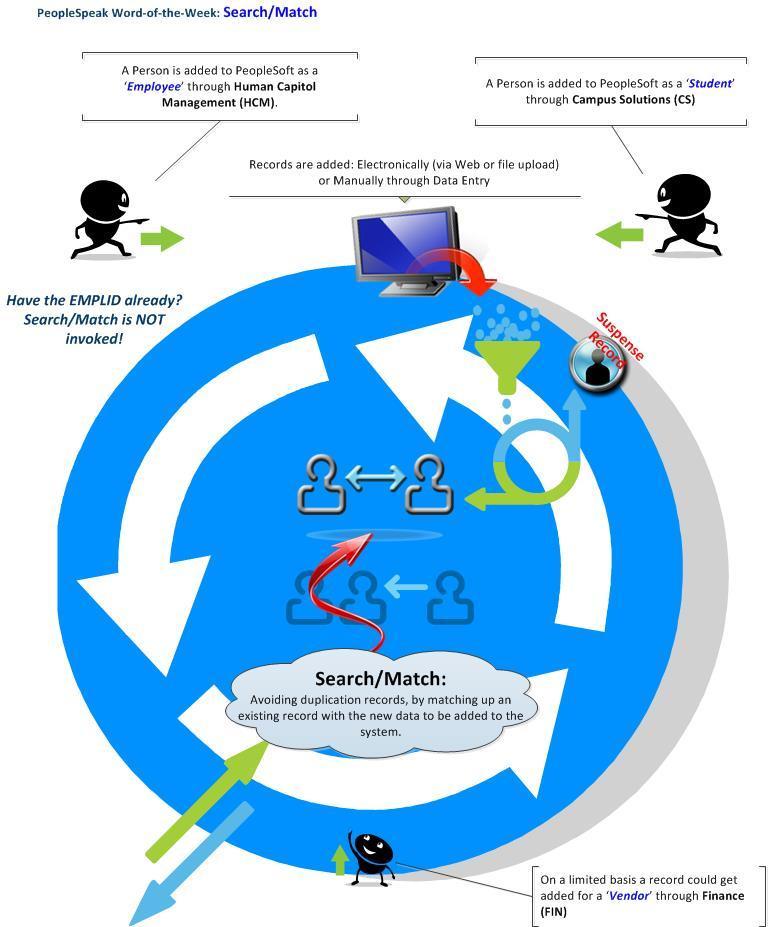 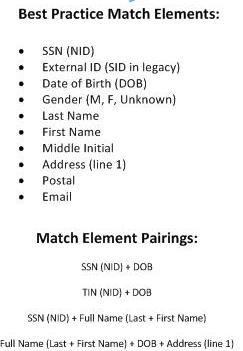 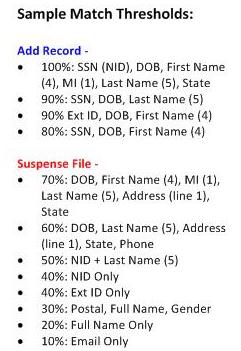 33
[Speaker Notes: In the PeopleSoft world every new person in the system, whether a student or employee, has a Person Record.  This Person Record contains the traditional bio/demo data, such as name and address, but also contains other characteristics such as their relationship to the organization, their security, in the case of students their residency, driver's license information and ethnicity.  You might hear some refer to this as the Person Model, which is simply a way of saying that each 'person' added to PeopleSoft, whether through Campus Solutions (CS) or Human Capitol Management (HCM) has information about them captured and stored in their Person Record. The Person Model is a term used to describe the information captured about a person and how the person is related to the organization. This model includes the core tables that are used by all products that are directly related to a person and their organizational relationships in the Enterprise HCM system.]
Search/Match
HCM (Human Capital Management) uses 3 types of search/match rules:
Person (EMPL ID)
Applicant 
Organization
34
Search/Match
HCM Search/Match Example - Preparing for Hire
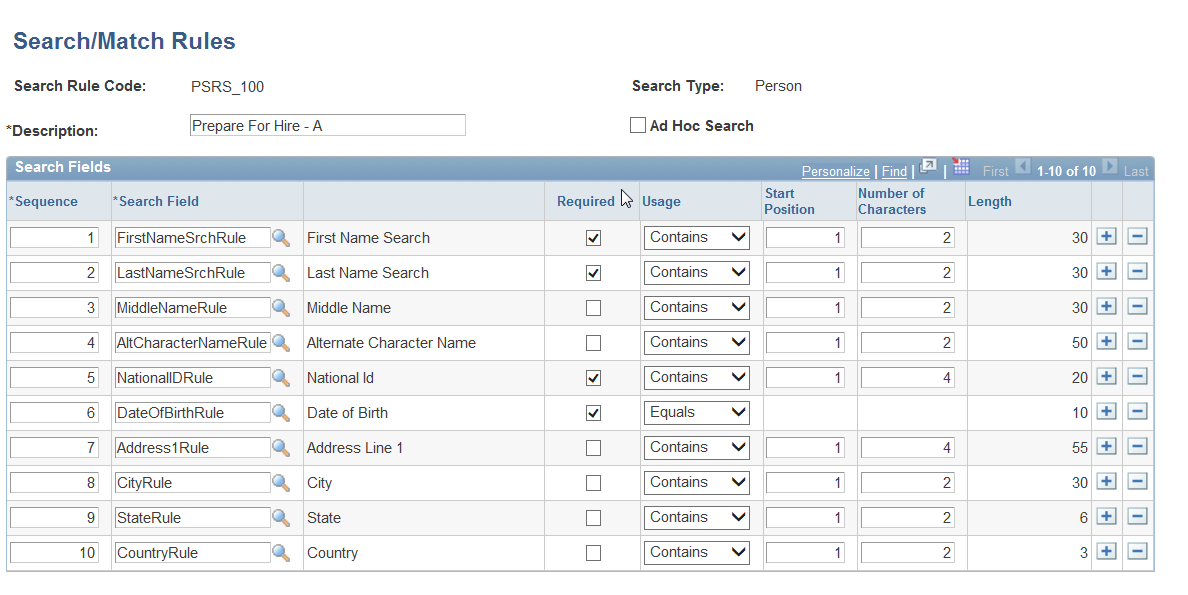 35
Search/Match
The current global student search/match between FAM and SMS:
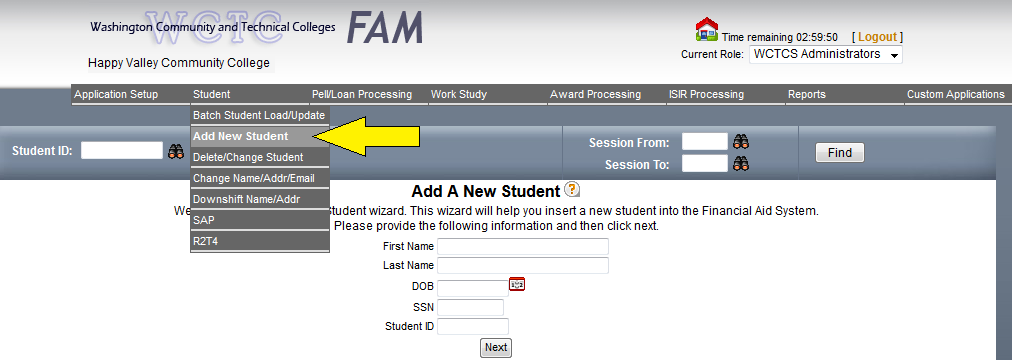 36
[Speaker Notes: ADD NEW STUDENT:  Enter student name and SSN (DOB and Student ID are optional). The process does a lookup on SSN in the SID-SSN-XREF-D data set in the SM database in the HP-UNIX.]
Search/Match
The current student search/match, FAM only:
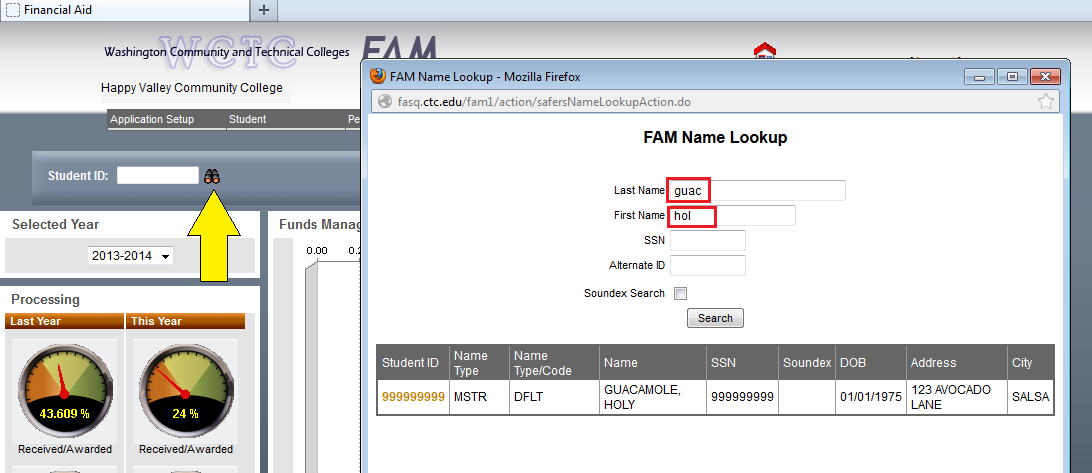 37
[Speaker Notes: FAM NAME LOOKUP: Using the Student ID Lookup Icon, enter any combination (full or partial) of Last Name, First Name, SSN, and/or Alternate ID (i.e. SID).]
Search/Match
What search elements are needed for a global ad hoc search? Best practice discussion results:
National ID (SSN)
External System ID (legacy IDs) 
DOB
Gender (M, F or Unknown)
Last Name, First Name, Middle Initial
Address Line1 (street address)
Postal Code
Email
38
Search/Match
Global Ad Hoc Search/Match Example:
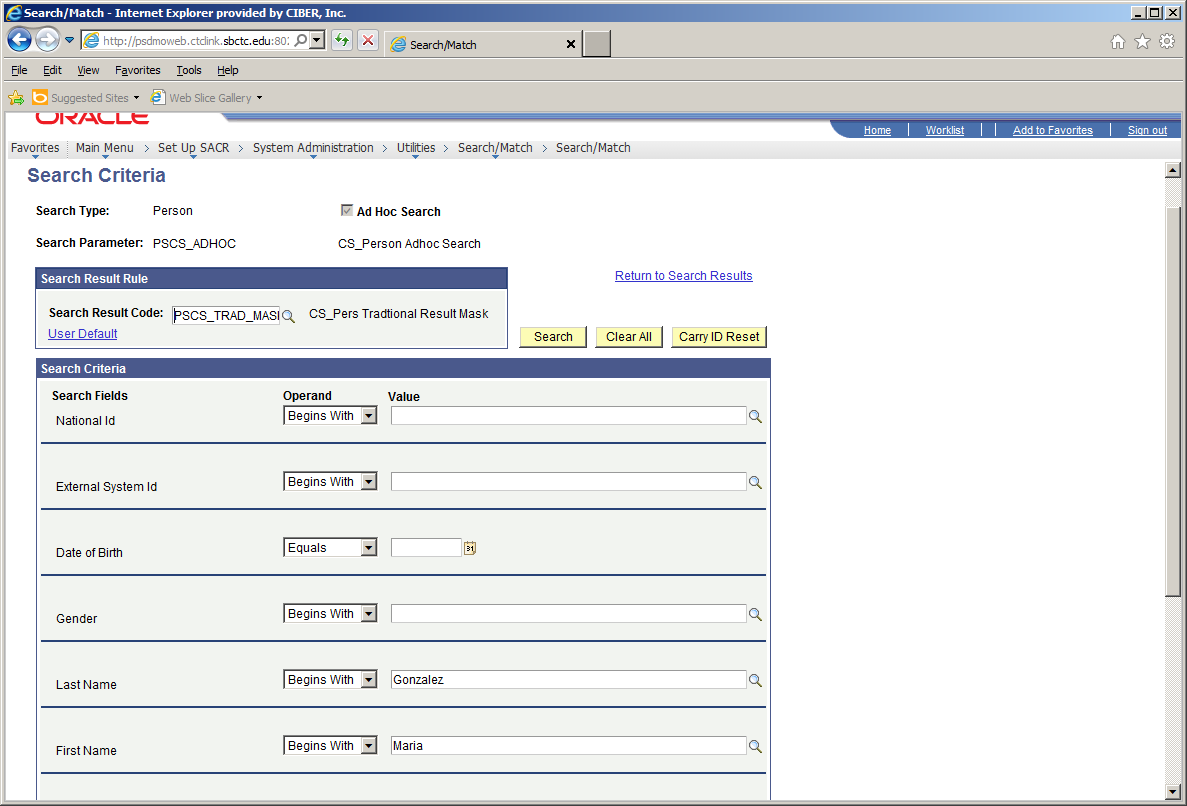 39
[Speaker Notes: Search Type = Person
Ad Hoc Search
Search Parameter = PSCS_ADHOC
Search Result Code = Shows the type of results returned – whether there should be masking on the NID or DOB
Search Criteria = all the search fields that are contained in the Search Parameter
Carry ID = when many IDs are returned, the one picked will be carried forward in the next pages accessed]
Search/Match
Financial Aid uses 4 types of search/match rules:
Global Ad Hoc Search
ISIR Load Search
NSLDS Load Search
External Award Search
40
[Speaker Notes: An ad hoc search that is most global in order to find parents of students who are requesting a PLUS loan. The search must be performed before entering a new Emplid. This will be coordinated with all CS and HCM modules.
An ISIR load search which is very specific because the ISIR is a federal application and must match on SSN and other identifying criteria before loading. It is important to know what criteria the search found so as to be able to resolve the ISIR load efficiently.
A NSLDS load which is based on requests for student history or transfer monitoring alerts. Since these requests are sent already having a valid ISIR and the SSN and Emplid are verified, only a match on SSN is required.
An external award load which may contain student data for state awards or athletic grants. These files often are only keyed by SSN or perhaps an external student ID. The search rule is to be determined and must be flexible enough to weed out the students who are not yet Financial Aid activated so that step can be added in the process.]
Search/Match - Global Ad Hoc Search
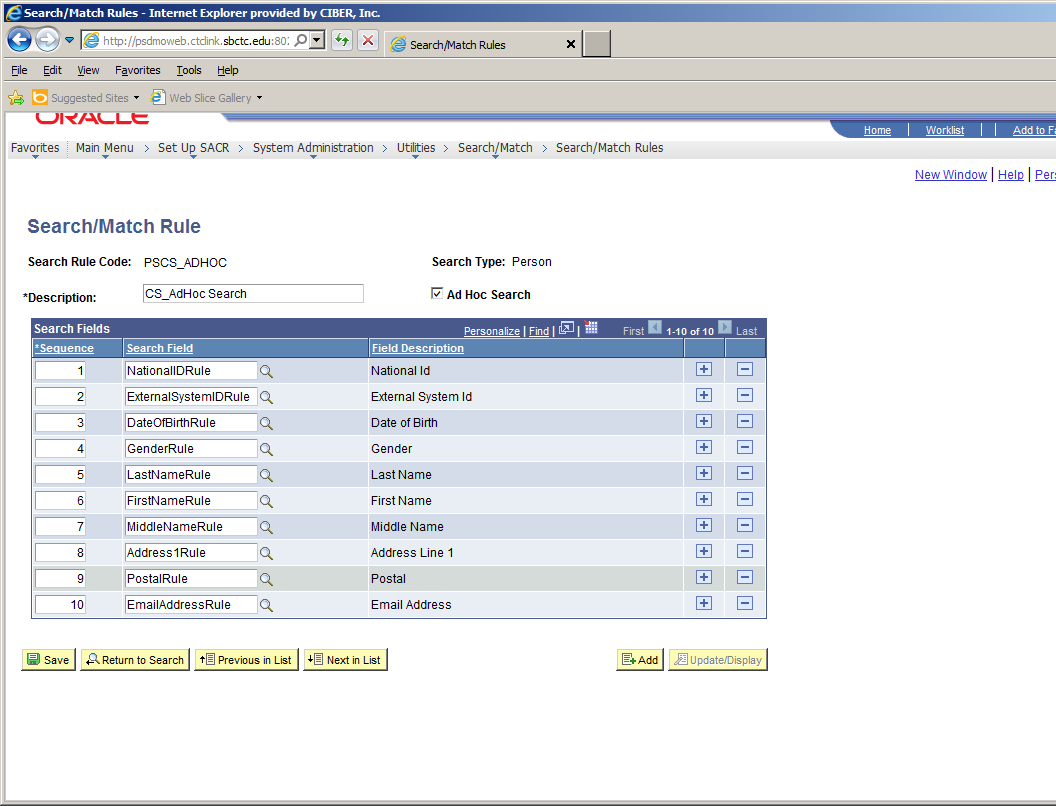 41
[Speaker Notes: Here is an example of an ad hoc search where there is no restriction on data entry of the search fields. 

You can enter as many as you know, even with partial data and a list will come up for you to choose from or re-run with a narrower search.]
Search/Match
The ISIR load process search will use a 5 search rule setup. 
Match level 10 is the only 100% match, but the Empl ID will be selected based on any of these matches.
The match level will tell you what is wrong:
If match level = 50, then no match on the DOB and name
If match level = 40, then no match on the name
If match level = 30, then no match on the DOB
If match level = 20, then no match on the SSN
42
Search/Match
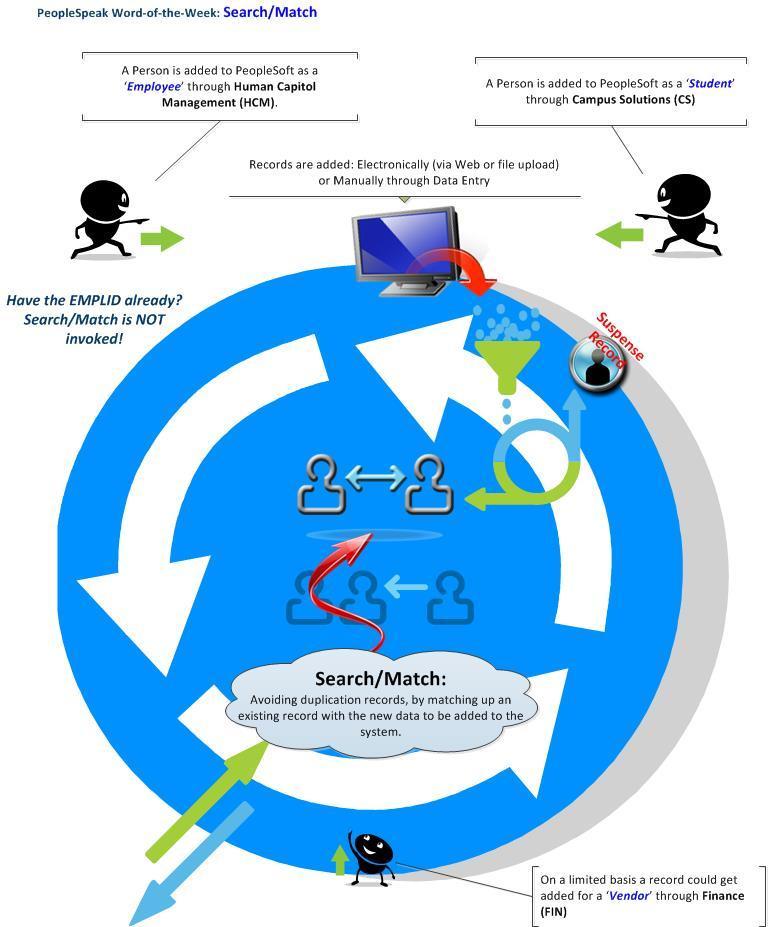 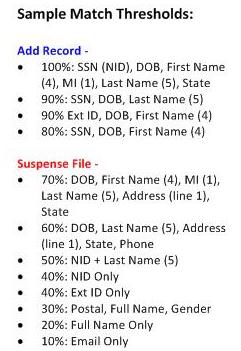 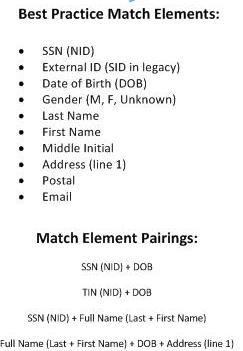 43
[Speaker Notes: In the PeopleSoft world every new person in the system, whether a student or employee, has a Person Record.  This Person Record contains the traditional bio/demo data, such as name and address, but also contains other characteristics such as their relationship to the organization, their security, in the case of students their residency, driver's license information and ethnicity.  You might hear some refer to this as the Person Model, which is simply a way of saying that each 'person' added to PeopleSoft, whether through Campus Solutions (CS) or Human Capitol Management (HCM) has information about them captured and stored in their Person Record. The Person Model is a term used to describe the information captured about a person and how the person is related to the organization. This model includes the core tables that are used by all products that are directly related to a person and their organizational relationships in the Enterprise HCM system.]
Useful Terminology
Empl ID – Employee ID, a unique identifier that stays with a “person”
External System ID – in CS this will house all the existing Student IDs 
Alternate ID – in HCM, this will house the legacy SID.
NID – National ID or SSN for the USA
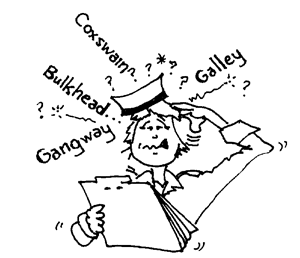 44
[Speaker Notes: The PeopleSoft ERP Solution​ uses a single identification number for all Person records, regardless of whether they are a student or employee. This number is universal across all colleges in the system. The number is not the Social Security Number (SSN), which is stored in the National ID (NID) field. The concept of the National ID number is because the PeopleSoft ERP Solution is a global solution that has been implemented at colleges and universities across the world.]
Closing
Q&A Session

Wrap-Up

What’s Next
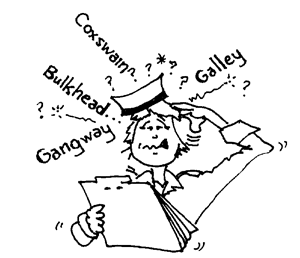 45
Questions and Answers
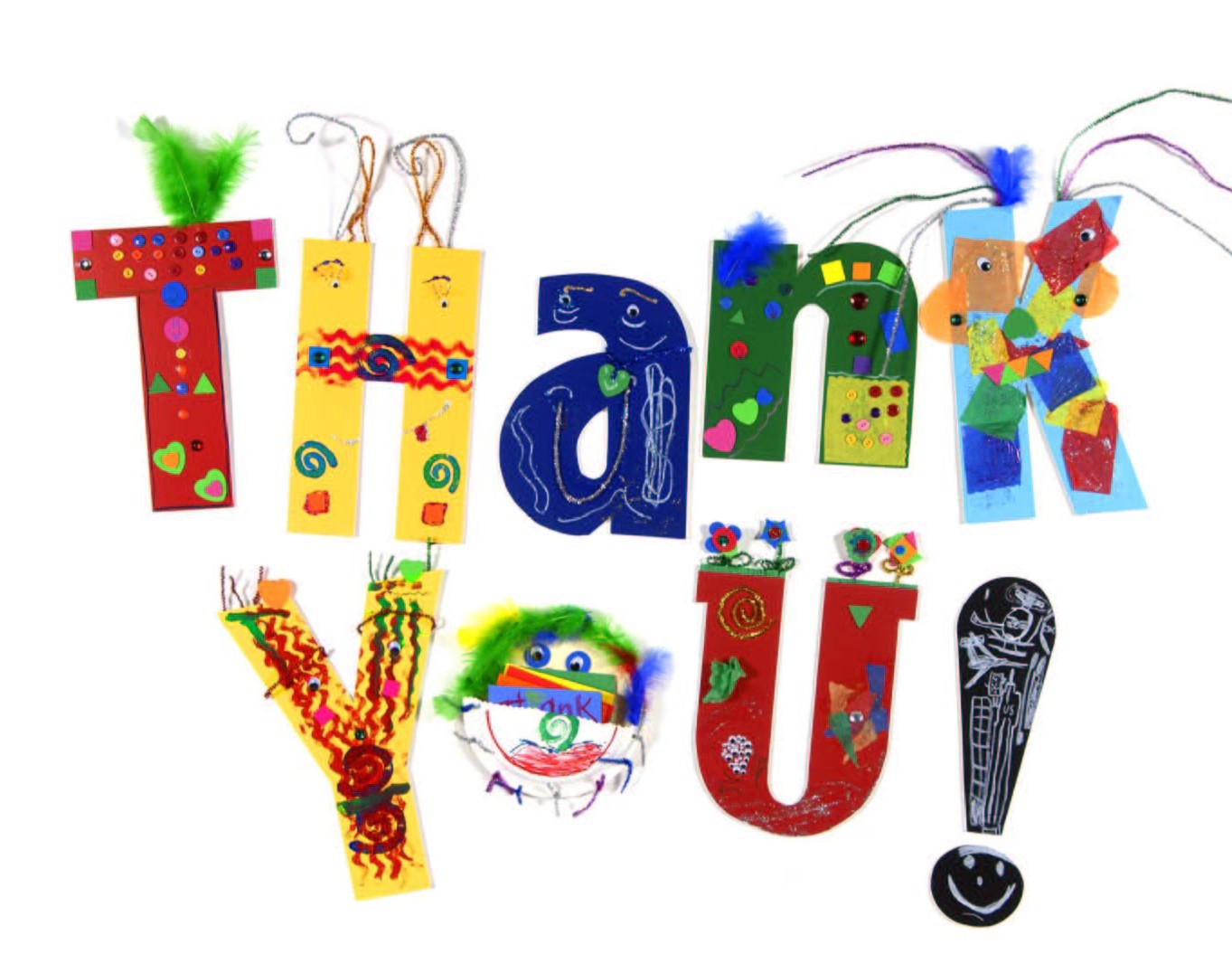 46